МІНІСТЕРСТВО РЕГІОНАЛЬНОГО РОЗВИТКУ, БУДІВНИЦТВА ТА ЖИТЛОВО-КОМУНАЛЬНОГО ГОСПОДАРСТВА УКРАЇНИ
СТАН ВПРОВАДЖЕННЯ 
ЗАКОНІВ УКРАЇНИ 
«ПРО ДОБРОВІЛЬНЕ ОБ’ЄДНАННЯ ТЕРИТОРІАЛЬНИХ ГРОМАД» та                «ПРО СПІВРОБІТНИЦТВО ТЕРИТОРІАЛЬНИХ ГРОМАД»
Державна політика та законодавчі змінищодо децентралізації та реформування місцевого самоврядування в Україні
Концепція реформування місцевого самоврядування та територіальної організації влади (затверджено Урядом 1 квітня 2014 року).  План заходів щодо реалізації Концепції (затверджено Урядом 18 червня 2014 року)
Пропозиції змін до Конституції України
(ухвалено у першому читанні 31 серпня 2015 році)
Законодавче забезпечення реформи – основні завдання та відповідні законодавчі акти
Зміцнення фінансової автономії та  спроможності місцевого самоврядування
Утворення нової територіальної основи для діяльності органів місцевого самоврядування
Розширення повноважень органів місцевого самоврядування
Зміни до Бюджетного і Податкового кодексів України 
(28 грудня 2014 р. та 2015-16 роках)

закріплено за місцевими бюджетами стабільні джерела доходів;

розширено дохідну  базу місцевих бюджетів, в тому числі  за рахунок запровадження місцевих податків і зборів та встановлення їх  ставок

запроваджено горизонтальне вирівнювання податкоспроможності територій залежно від рівня надходжень на одного жителя
Закон України «Про добровільне об'єднання територіальних громад» (5 лютого 2015 року)

врегульовано порядок добровільного об’єднання територіальних громад сіл, селищ, міст; 

запроваджено інститут  старост

Закон України «Про співробітництво територіальних громад» (17 червня 2014 року) 
визначено організаційно-правові засади співробітництва територіальних громад
Зміни до законодавства України щодо децентралізації повноважень у сферах (у 2015 – 2016 роках): 

з державної реєстрації речових прав на нерухоме майно та їх обтяжень;

з державної реєстрації юридичних осіб, фізичних осіб-підприємців та громадських формувань;

архітектурно-будівельного контролю;

містобудівної діяльності та просторового розвитку  територій
Удосконалюється механізм формування та діяльності 
спроможних тергромад
Прийнято Закон України «Про внесення змін до деяких законодавчих актів України (щодо добровільного приєднання територіальних громад)»
Врегулює порядок добровільного приєднання до вже утворених об’єднаних територіальних громад
Потребує прийняття проекту Закону України «Про внесення змін до Бюджетного кодексу України (щодо добровільного приєднання територіальних громад)» (реєстр. № 4773)
(в першому читанні)
.
Прийнято Закон України «Про внесення змін до деяких законодавчих актів України (щодо статусу старости села, селища)»
Чітко визначає статус старости шляхом визначення просторових меж його діяльності, кола повноважень, підстав та ін.
Прийнято Закону України «Про внесення змін до деяких законодавчих актів України щодо особливостей добровільного об’єднання територіальних громад, розташованих на територіях суміжних районів»
Забезпечить процес призначення перших місцевих виборів у тергромадах, утворених в результаті об`єднання тергромад різних районів
Потребує прийняття проект Закону «Про внесення змін до Закону України "Про добровільне об'єднання територіальних громад" щодо добровільного приєднання територіальних громад сіл, селищ до територіальних громад міст обласного значення» (реєстр. № 6466)
Дозволить значно активізувати процес добровільного приєднання до територіальних громад міст обласного значення інших територіальних громад
Дозволить унормувати питання щодо представницького органу територіальних громад району у разі їх об’єднання
Потребує прийняття проекту Закону про внесення змін до деяких законів України щодо функціонування районних рад»
 (реєстр. № 4165)
Удосконалюється механізм формування та діяльності 
спроможних тергромад
Мінрегіоном розроблено та подано до Кабінету Міністрів України такі  
проекти нормативно правових актів:
Дозволить врегулювати питання щодо порядку встановлення та зміни меж адміністративно-територіальних одиниць, порядку утворення, ліквідації, встановлення і зміни меж адміністративно-територіальних одиниць, віднесення їх до певних категорій
Проект Закону України «Про засади адміністративно-територіального устрою України»
.
Проект Закону України «Про внесення змін до деяких законодавчих актів України (щодо регулювання статутами територіальних громад питань визначення правового статусу, порядку організації та діяльності органів самоорганізації населення за місцем проживання; порядку проведення загальних зборів громадян за місцем проживання тощо)»
Сприятиме зміцненню правової основи місцевого самоврядування, усуненню прогалин щодо законодавчого визначення предмету статуту територіальної громади
Проект розпорядження Кабінету Міністрів України «Про затвердження переліку спроможних об’єднаних територіальних громад, у яких відбулися перші вибори депутатів сільської, селищної, міської ради та відповідного сільського, селищного, міського голови у 2016 році»
Дозволить затвердити перелік спроможних об’єднаних територіальних громад, у яких відбулися перші вибори депутатів сільської, селищної, міської ради та відповідного сільського, селищного, міського голови у 2016 році
Проект постанови Кабінету Міністрів України «Про внесення змін до постанови Кабінету Міністрів України від 16.03.2016 № 200 «Про деякі питання надання субвенції з державного бюджету місцевим бюджетам на формування інфраструктури об’єднаних територіальних громад»
Забезпечить розподіл і спрямування субвенції з державного бюджету місцевим бюджетам на формування інфраструктури об’єднаних територіальних громад
СТАН ФОРМУВАННЯ ОБЄДНАНИХ ТЕРИТОРАІЛЬНИХ ГРОМАД В УКРАЇНІ
Перші місцеві вибори проведено в
Чернігівська
Сумська
Волинська
Рівненська
Житомирська
413
Київська
об'єднаних громадах
м. Київ
Львівська
Полтавська
Харківська
Хмельницька
Тернопільська
Луганська
Черкаська
4 (16)
Вінницька
2 (10)
1 (6)
Івано-Франківська
1 (3)
Закарпатська
Донецька
1 (12)
Кіровоградська
Дніпропетровська
2 (6)
Чернівецька
3 (10)
10 (30)
2 (5)
Одеська
Миколаївська
Запорізька
6 (26)
3 (16)
2 (4)
5 (22)
15 (43)
3 (20)
9 (49)
2 (6)
6 (21)
1 (4)
15 (46)
1 (2)
8 (40)
12 (44)
5 (13)
1 (8)
26 (166)
22 (213)
1 (4)
3 (8)
5 (19)
2 (6)
8 (44)
19 (63)
10 (38)
19 (51)
3 (23)
23 (162)
1 (3)
10 (29)
1 (2)
7 (40)
19 (70)
3 (10)
6 (24)
13 (54)
13 (59)
10 (39)
4 (36)
11 (39)
3 (16)
11 (89)
Херсонська
1 (5)
3 (9)
5 (23)
1 (4)
2 (7)
8 (44)
3 (12)
1 (2)
1 (2)
2 (7)
1 (5)
4 (18)
2 (11)
4 (16)
3 (38)
ІНФОРМАЦІЯ                                                                                                                                                                                                                                                     про добровільне об’єднання територіальних громад  (станом на  19.05.2017)
.
Державна підтримка на розвиток громад та розбудову інфраструктури
1383
ІНФРАСТРУКТУРНИХ ПРОЕКТІВ РЕАЛІЗОВАНО У 2016 РОЦІ В 159 ОБ’ЄДНАНИХ ТЕРИТОРІАЛЬНИХ ГРОМАДАХ ЗА РАХУНОК СУБВЕНЦІЇ НА ПІДТРИМКУ ГРОМАД
9,0
1,5
7,3
1,0
3,5
3,0
3,7
0,5
0,8
ІНФОРМАЦІЯ                                                                                                                                                                                                                                                     по районах, території яких повністю покриваються ОТГ
На виконання доручення Кабінету Міністрів України від 18.04.2017 № 14572/1/1-17 сформовано та затверджено Віце-прем'єр-міністром України - Міністром регіонального розвитку, будівництва та житлово-комунального господарства України Зубком Г.Г. робочу групу з функціонального обстеження окремих райдержадміністрацій, виконавчих апаратів райрад та виконавчих органів відповідних об'єднаних територіальних громад
.
Використання інфраструктурної субвенції ОТГ
ОСНОВНІ ЗАУВАЖЕННЯ ДО ПРОЕКТНИХ ЗАЯВОК
- невідповідність напрямкам використання коштів,                         (визначених постановою Кабінету Міністрів України від 16.03.2016  № 200 «Деякі питання надання субвенції з державного бюджету місцевим бюджетам на формування інфраструктури об’єднаних територіальних громад»);
- невідповідність формі проектної заявки (затвердженої 83 наказом   Мінрегіону);
-    невідповідність плану соціально-економічного розвитку ОТГ;
відсутність розрахунків бюджетної частини проектної заявки;
відсутність розрахунків економічної ефективності від реалізації проекту;
закупівля спеціалізованої техніки без утворення комунальних підприємств і пожежних депо;
відсутність переліку заходів та їх об’єм, які передбачаються проектом, а також кошторисною документацією
СПІВРОБІТНИЦТВО ТЕРИТОРІАЛЬНИХ ГРОМАД
Чернігівська
Сумська
Волинська
Рівненська
82
7
1
8
Житомирська
Київська
1
Договорів 
(більше 397 громад)
м. Київ
Львівська
Полтавська
Харківська
Хмельницька
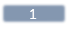 Тернопільська
1
34
2
Луганська
2
Черкаська
Вінницька
5
1
Івано-Франківська
Закарпатська
Донецька
Кіровоградська
Дніпропетровська
10
3
2
2
Чернівецька
Одеська
Миколаївська
Запорізька
2
Херсонська
Основні переваги об'єднаних територіальних громад
Об'єднані громади наділяються додатковими повноваженнями та відповідними фінансовими  ресурсами, в яких залишається:

60% податку на доходи фізичних осіб;
25% екологічного податку;
5% акцизного податку з роздрібної торгівлі;
100% єдиного податку;
100% податку на прибуток установ комунальної власності та фінансових установ комунальної власності;
100% податку на майно (нерухомість, земля, транспорт)
інші збори та платежі
міжбюджетні трансферти (дотації, субвенції) та надходження в рамках програм і допомог
Об'єднані громади отримали можливість:
перейти на прямі міжбюджетні відносини з державним бюджетом; 
отримувати з державного бюджету кошти на формування інфраструктури згідно з планом соціально-економічного розвитку територіальної громади;
самостійно вирішувати питання розвитку своєї території  та виконувати власні повноваження;
економити бюджетні кошти на утримання органів управління та інфраструктури; 
виконувати делеговані державні повноваження, зокрема:
надавати соціальну допомогу населенню через територіальні центри (в громадах);
адміністративні послуги через центри їх надання (в громадах);
управління школами та дитсадками;
організація первинної медичної допомоги;
утримання та організація роботи будинків культури, клубів, бібліотек, стадіонів, спортивних залів, інших закладів та установ
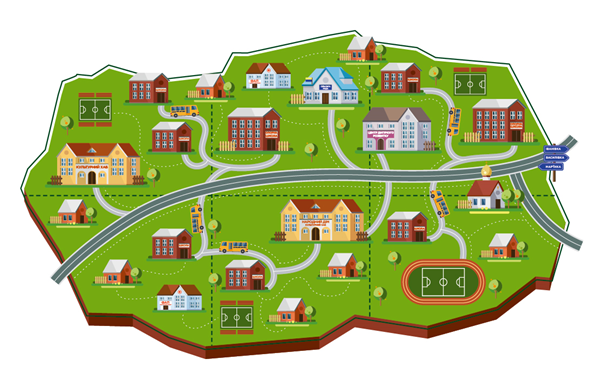 ДЯКУЮ ЗА УВАГУ !